HADOOP
Bleeding edge technology to transform Data into Knowledge
In pioneer days they used oxen for heavy pulling, and when one ox couldn’t budge a log, they didn’t try to grow a larger ox. 
- Grace Hoppe
Current Situation
In 2012, an estimated 2.8 Zettabytes (2.8 Trillion GBs) was created in the world. 
This is enough to fill 80 Billion 32GB iPads
Facebook hosts approximately 10 billion photos - taking up 1 petabyte of storage
NYSE generates ~1 TB of new trade data per day
Data is coming from many sources
Data - Moving Forward
Popular Saying: “More data usually beats better algorithms”

Big Data is here, but unable to properly store and analyze it
Organizations IS departments can either: 
	- Succumb to information-overload paralysis, or
	- Attempt to harness new technologies to monetize this data
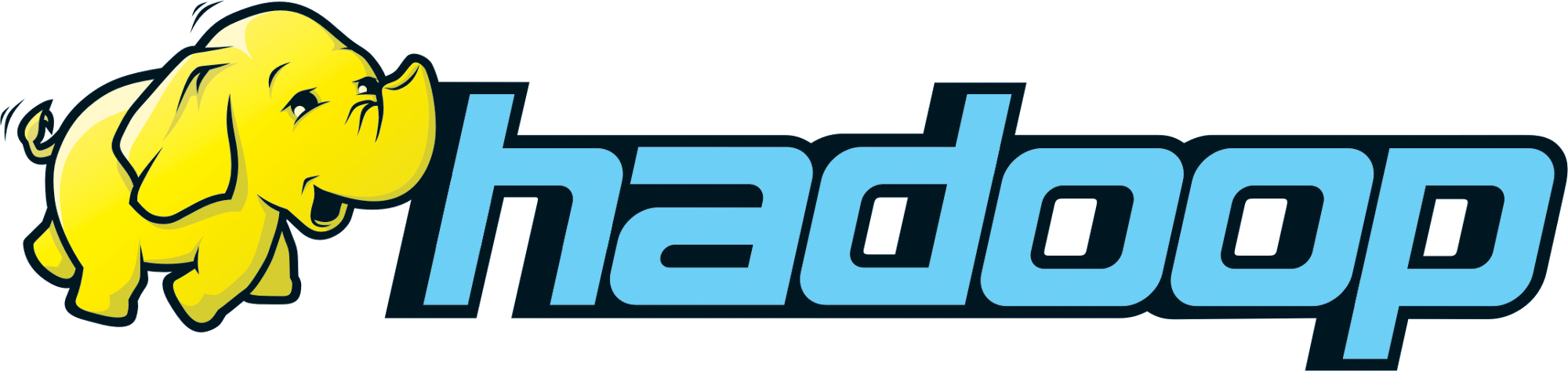 Early Adopters
Still bleeding edge technology – mostly Tech companies
Yahoo:
Used to store in internet Index
43,000 nodes
Servers racked with Velcro (MTBF 1000 days)
FaceBook
User behavioral analysis for target adds
Over 100 Petabytes
Growing at ½ PB/day
How it works?
Storage distributed across multiple nodes 
Nodes are composed of commodity servers
Nodes orchestrated to process requests in parallel. 
Designed to run on a large number of independent machines
Buy a LOT of commodity hardware, add disks and run Hadoop
Hadoop can process all types of data from different systems, pictures, log files, audio files, emails, etc. regardless of its native format
Limitations
Framework is not suited for transactional environments
Long load time; difficulty (almost impossible) to edit part of file (only full load)
Business value
Hadoop is a platform that enables business to:
Process Big Data at reasonable costs
Provides fault tolerance (continue operating in the event of failure)
Enables massive parallel processing (MPP)
Runs on commodity infrastructure – Cheap to run
Available under the GNU GPL (General Public License) – Free to use.
Challenges of adoption
Fear of the unknown
Lack of skillset
Lack of understanding of ROI
Open Source (potential security risk)
Ongoing Governance
Exploratory Phase:
- Recognizing responsibilities associated with deploying Hadoop.
- Determining key issues and requirements around privacy.
- Hadoop integration into existing IT infrastructure.
Ongoing Governance (Cnt’d)
Implementation Phase:
Determining business needs
Organization Structure
Stewardship
Data Risk and Quality Management
Information Life Cycle Management
Security & Privacy
Data Architecture